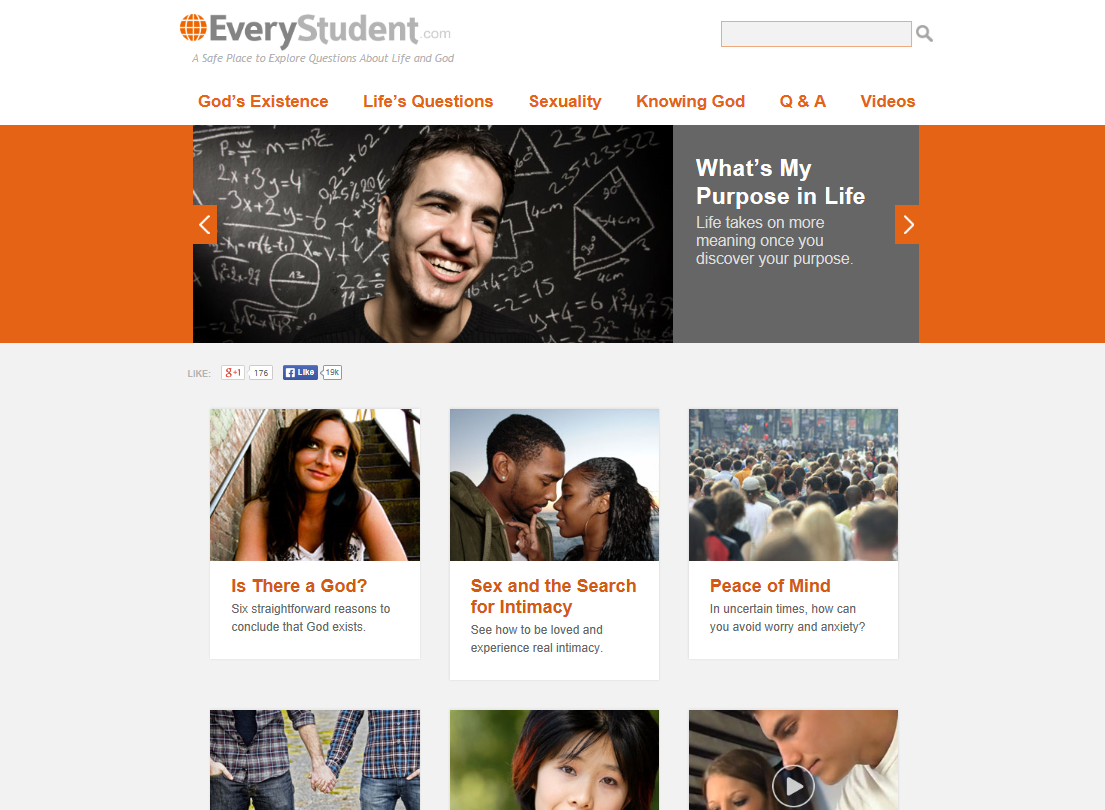 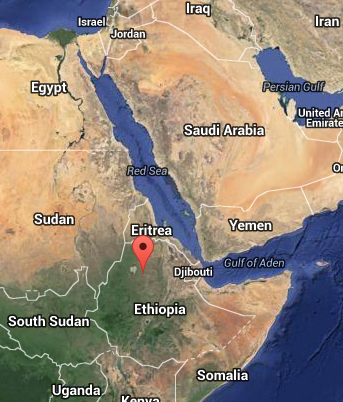 Yared
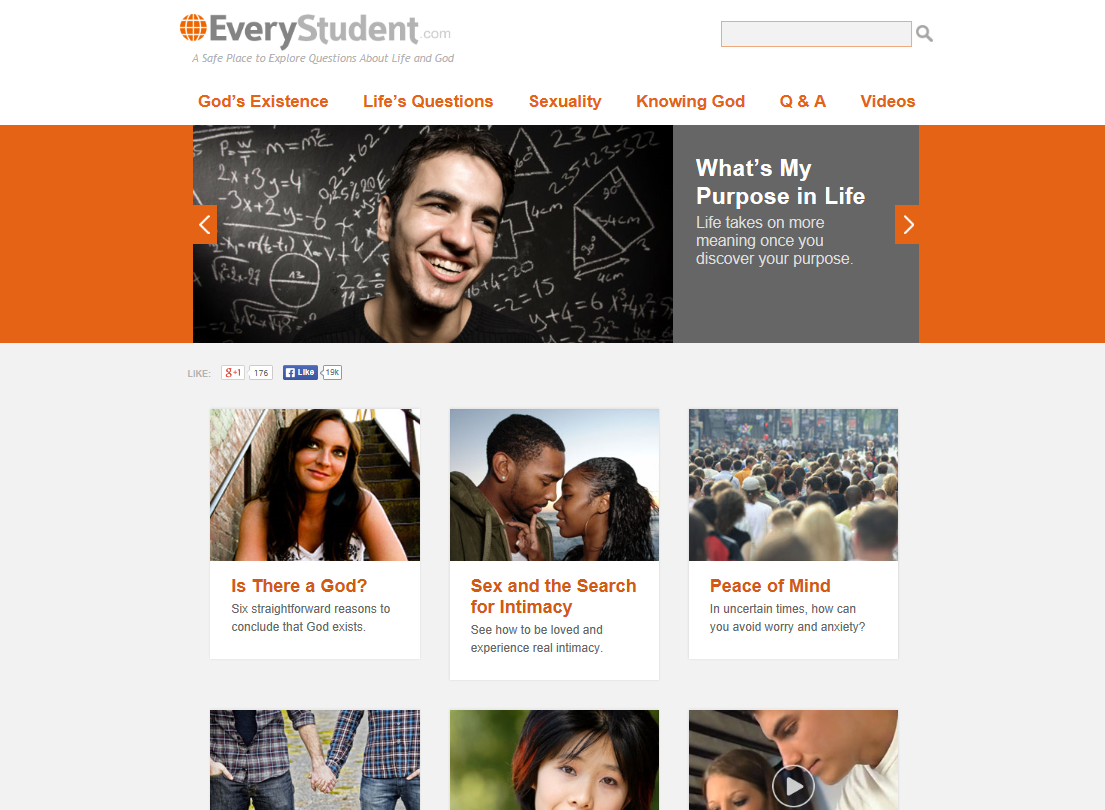 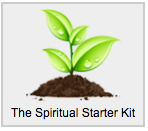 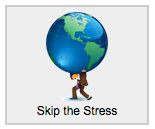 Thank you very much. God bless you forever! please  do not stop teaching me. I now understand the concept of faith!
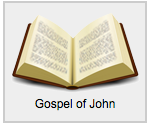 God bless you!!!!! I am very happy. thanks to God, for being with you on this very amazing study! I got a compass to see Jesus in the bible and wisdom for my journey!  Each part is removing blindness from my life!!! Thank you!!!!!
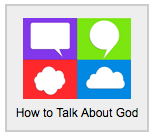 My eyes are opened now through your lessons!!! I started to teach your lesson on whatsapp, to the new believer's. All glory belongs to God. Thank you 'go extra with jesus. ~yared
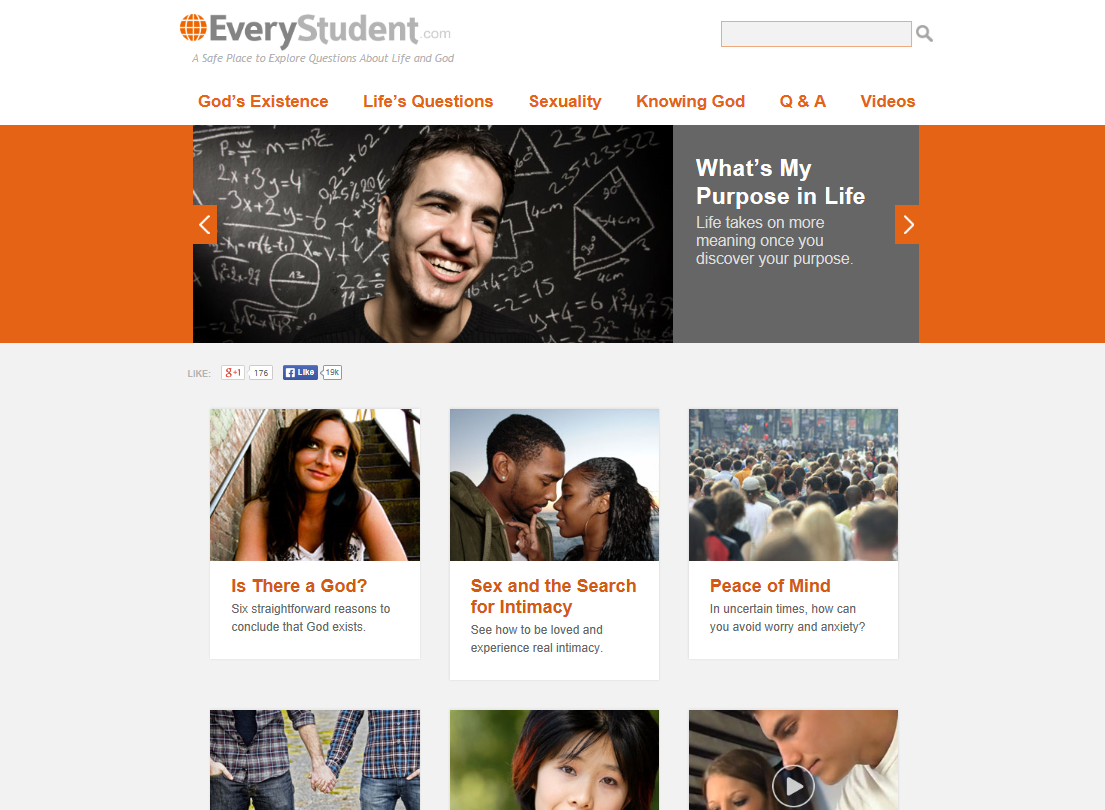 This website, EveryStudent.com, is my journey! it is satisfying their questions and doubts. It is strength for the believers faith  -- and a way for non-believers to come to Jesus!
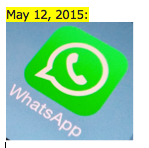 …this study and websites continue to bless many lives through me – I am reaching Muslims on whats app- I tell the truth more than 700  people have been blessed though this. And now new believers, around 33 -- their numbers are increasing daily.
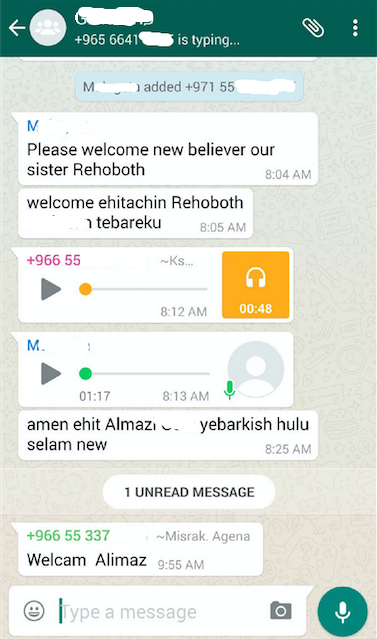 +966Saudi Arabia, also Yemen, Sudan,Egypt,UAE, Libya, etc.
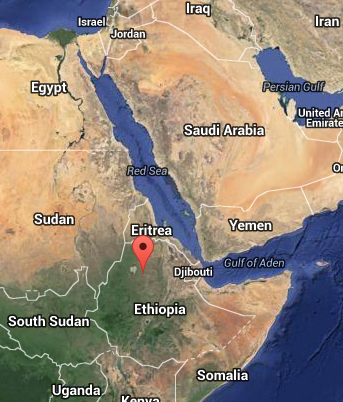 Yared